熱中症を防ぐために！
～皆さまに取り組んでいただきたいこと～
平成27年7月作成
九州における熱中症発生状況（平成26年6月1日～9月30日）救急搬送人数
出典：消防庁発表資料
熱中症とは？
高温多湿な環境下で、
　　体内の水分や塩分のバランスが崩れたり、
　　体温調節機能がうまく働かないことにより、体内に熱がたまり、
　　
　　● 筋肉痛
　　● 大量の発汗
　　● 吐き気
　　● 倦怠感　　などの症状が現れ、

　　● 重症になると意識障害などが起こります。
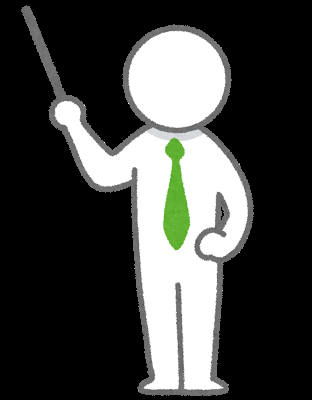 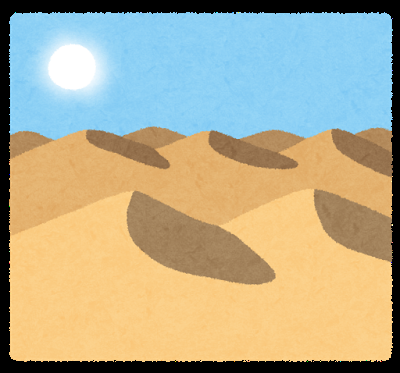 こんな日は注意が必要！！
●　気温が高い、湿度が高い日

●　寝不足や体調が良くない日

●　暑さに体がまだ慣れていないとき
 
※　室内で特に何もしていなくても 熱中症を
　発症し、救急搬送されたり、死亡する事例も
　あります。
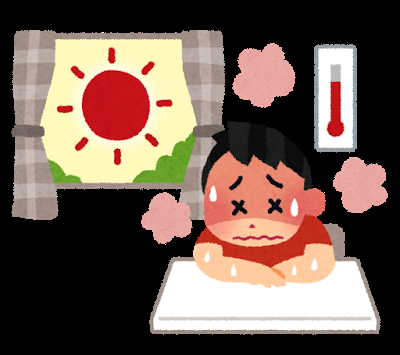 室内にいるときも注意が必要！
熱中症の予防
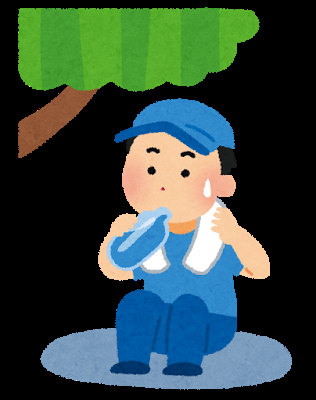 熱中症の予防には「水分補給」と「暑さを避けること」が大切です！

●こまめな水分・塩分の補給（のどの渇きを感じなくても水分補給）
●こまめな体温測定
●通気性の良い、吸湿・速乾の衣服着用
●保冷剤、氷、冷たいタオルなどによる体の冷却
●扇風機やエアコンを使った温度調整 
●温度が上がりにくい環境の確保（換気、遮光ｶｰﾃﾝ、すだれ、打ち水、ミスト扇風機） 
●こまめな室温確認、WBGT値の把握
●日傘や帽子の着用 
●日陰の利用、こまめな休憩 
●天気の良い日は、昼以降、特に注意する
熱中症予防情報サイト http://www.nies.go.jp/health/HeatStroke/index.html
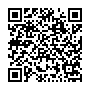 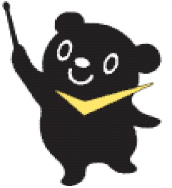 WBGT値はここでチェック！
熱中症が疑われる人をみかけたら…
１．涼しい場所へ避難させる

２．衣服を脱がせ、身体を冷やす

３．水分・塩分を補給する


※　自力で水を飲めない、意識がない場合は、
　直ちに救急隊を要請しましょう！
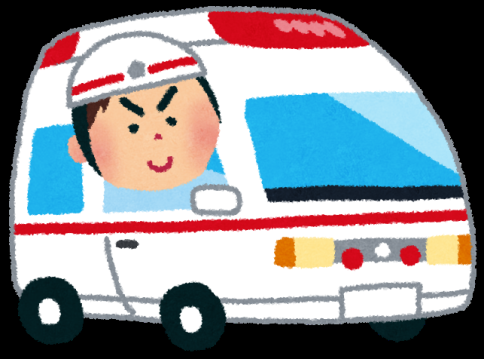 注意していただきたいこと。お願いしたいこと。
１　暑さの感じ方は人によって異なります！
　　暑さに対する抵抗力（感受性）は個人によって異なります。
　　自分の体調の変化に気をつけ、万全の予防を心がけましょう。
 
２　高齢の方は特に注意が必要です！
　　熱中症患者のおよそ半数は高齢者（65歳以上）です。
　　高齢者は暑さや水分不足に対する感覚機能等が低下しています。
　　こまめな水分補給、扇風機やエアコンを使った温度調整を心がけましょう。

３　まわりが協力して、熱中症予防を呼びかけ合うことが大切です！
　　一人ひとりが周囲の人に気を配り、熱中症予防を呼びかけしょう。

４　節電を意識するあまり、熱中症予防を忘れないようご注意ください！
　　節電を意識しすぎるあまり、健康を害することのないよう注意しましょう。
暑さ指数
長崎労働局労働基準部健康安全課
☎　０９５－８０１－００３２
〒８５０－００３３　長崎市万才町７－１　住友生命ビル6階
http://nagasaki-roudoukyoku.jsite.mhlw.go.jp/
今年も熱中症予防を万全に！
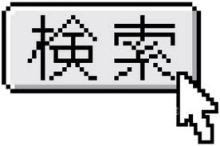 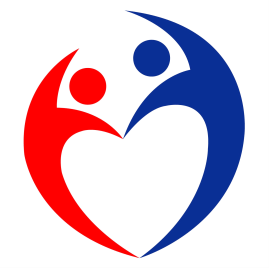 上記に関してのお問い合わせ先
昨年6月から9月において、熱中症により救急搬送された方は、全国で約4万人、長崎県では361人となっています。

気象庁の暖候期予報によれば、北部九州の平成27年の暖候期（6～9月）は、6月から7月は平年と同様に曇りや雨の日が多いものの、その後は、平年と同様に晴れの日が多くなる見込みとなっており、気温は平年より高くなることが予想されています。
熱中症予防に万全を期してください。